Unidad 7
Te acuerdas
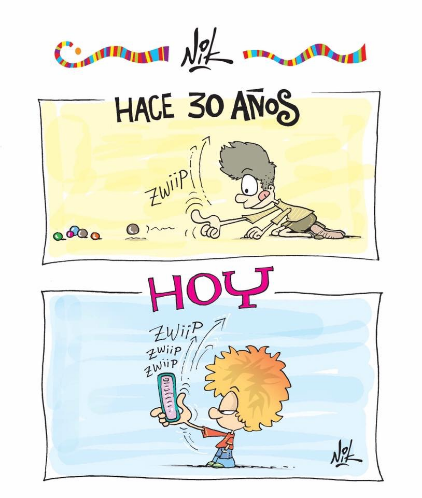 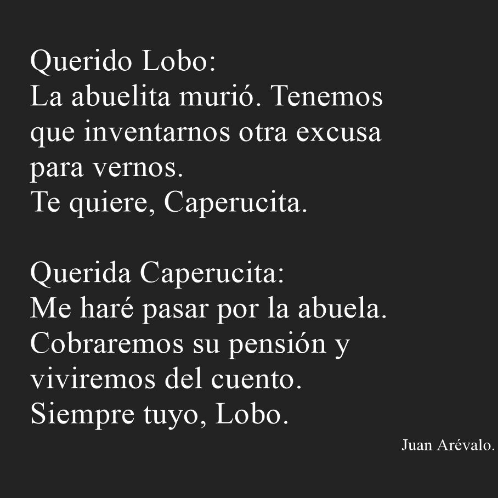 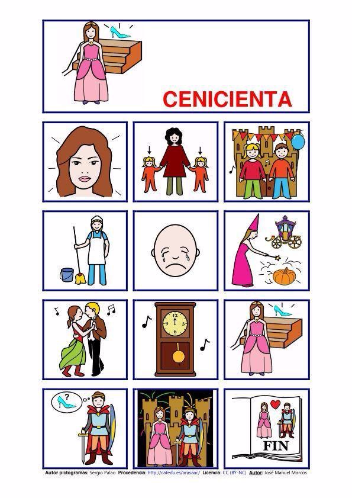 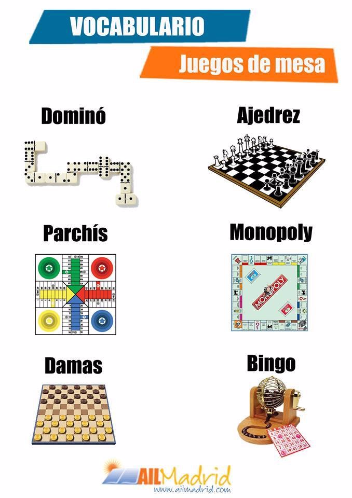 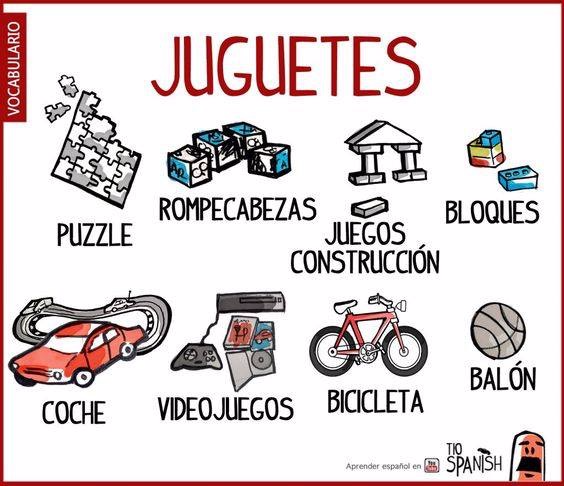 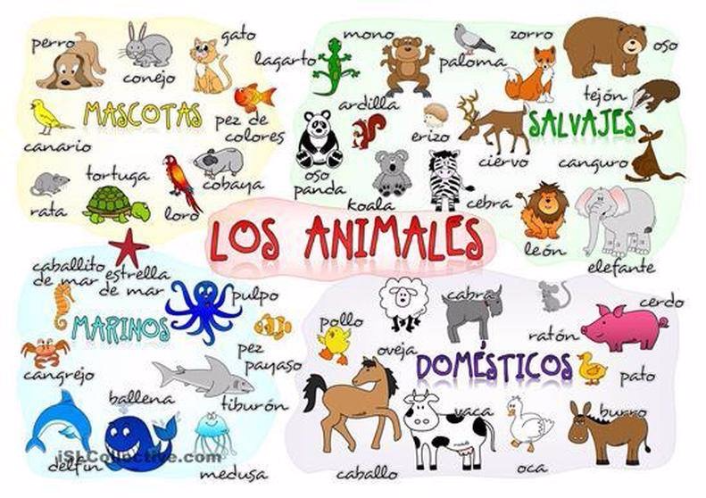 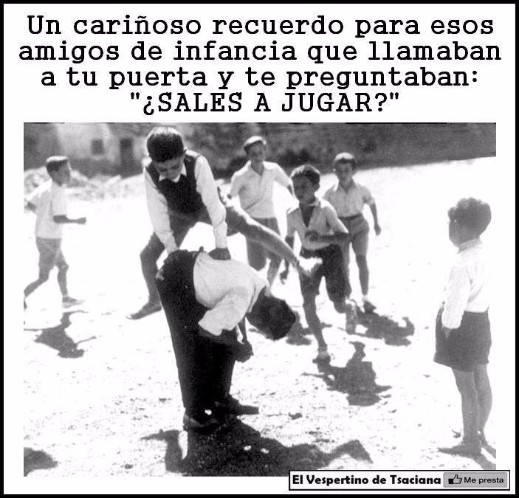 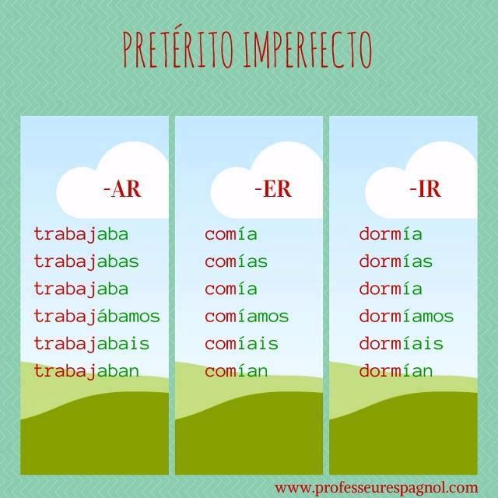 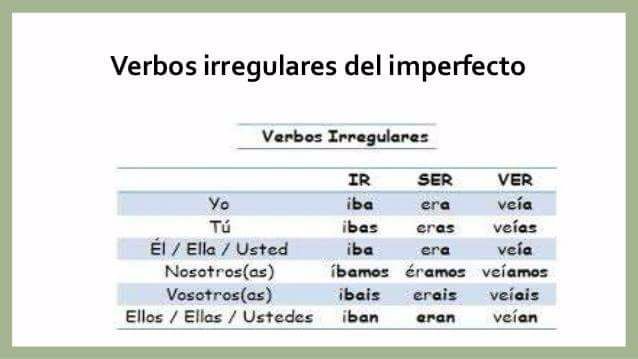 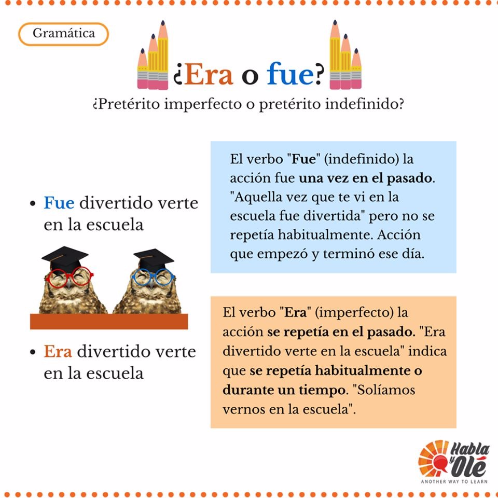 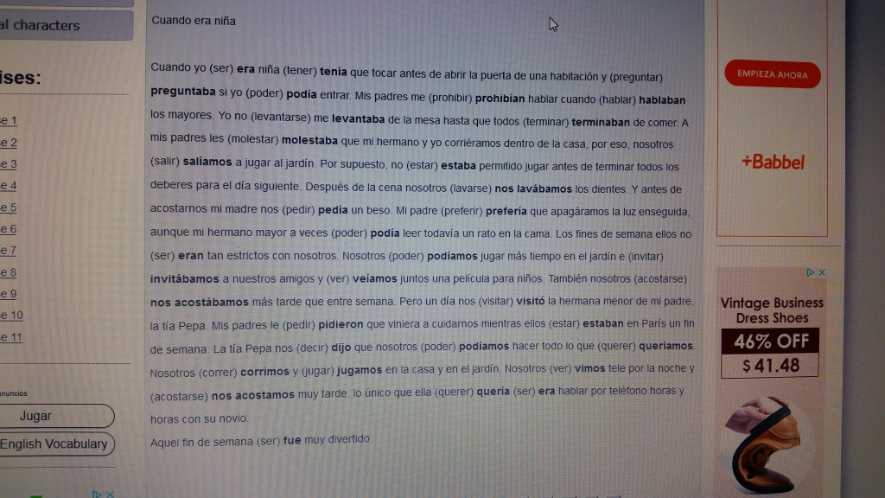 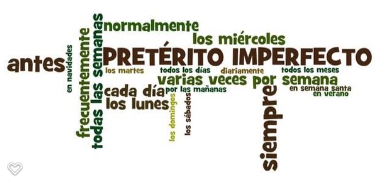 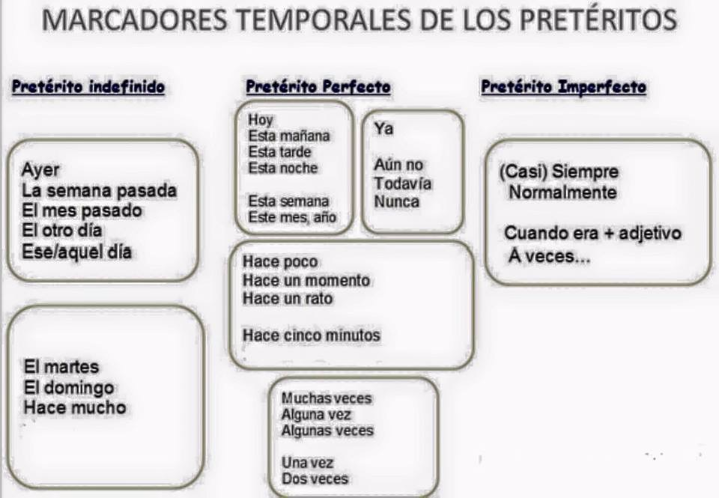 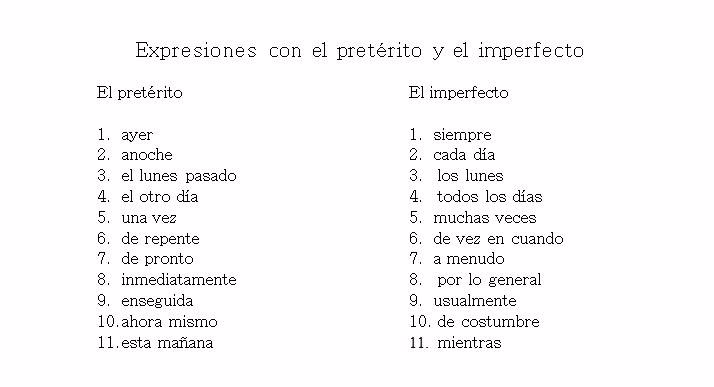 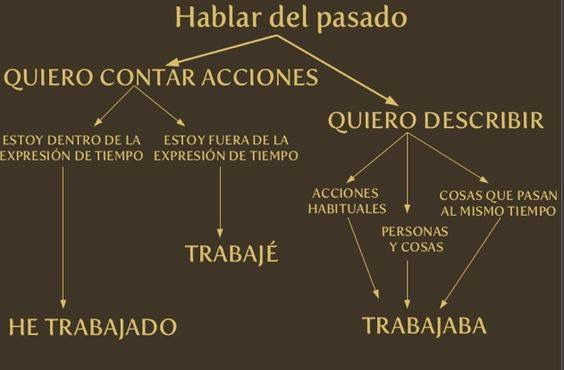 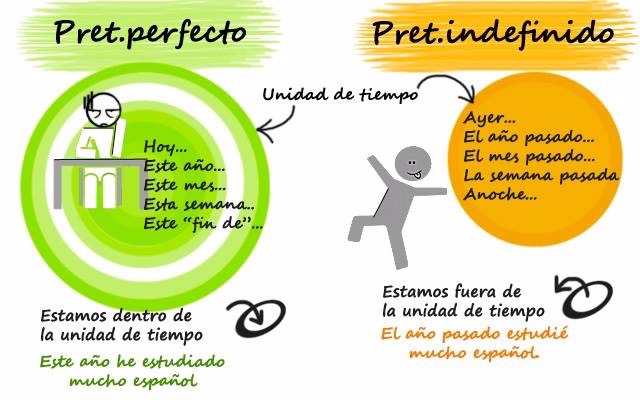 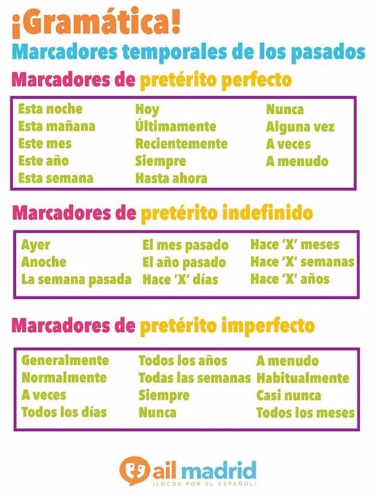 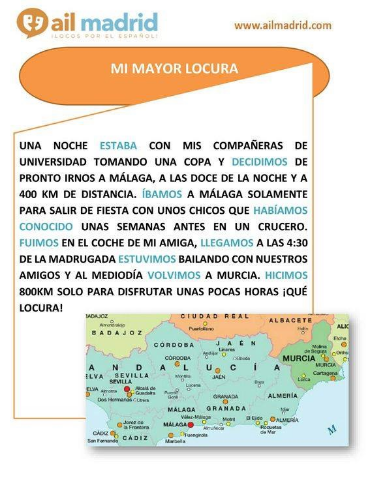 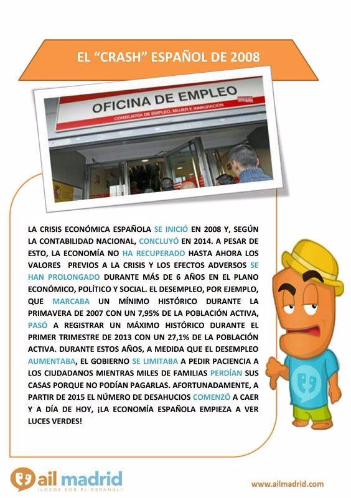 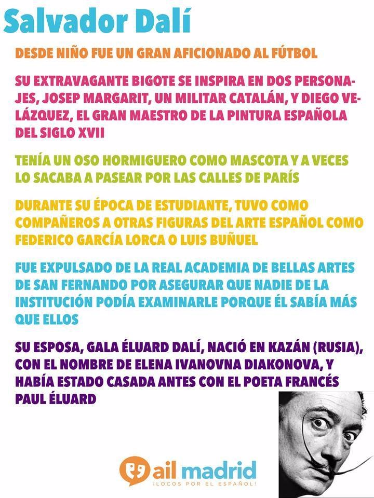 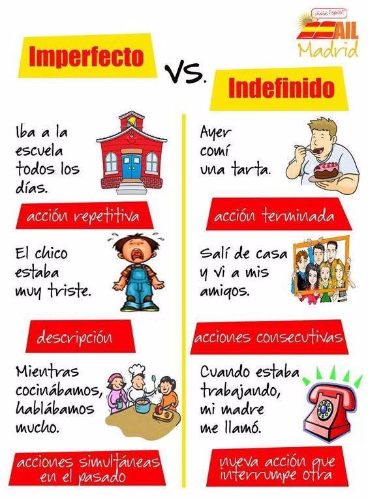 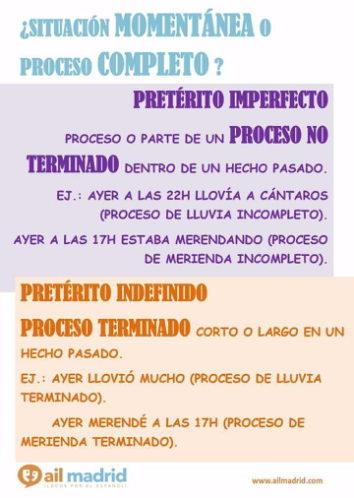 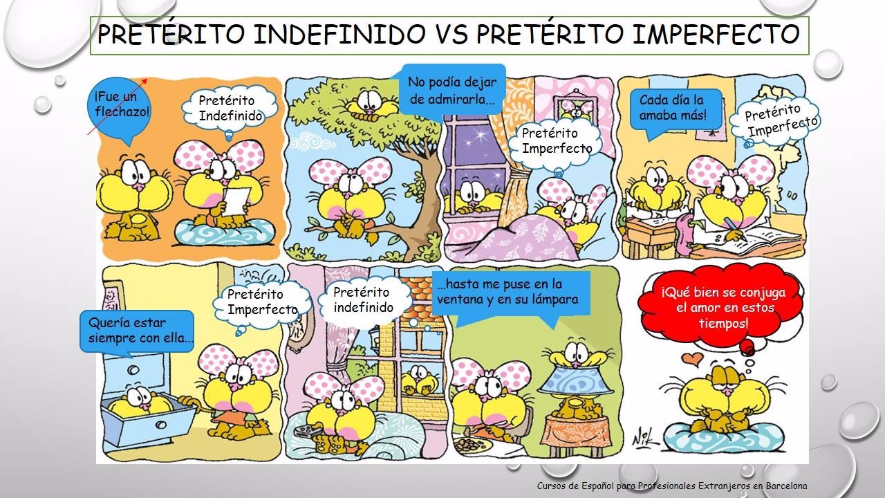 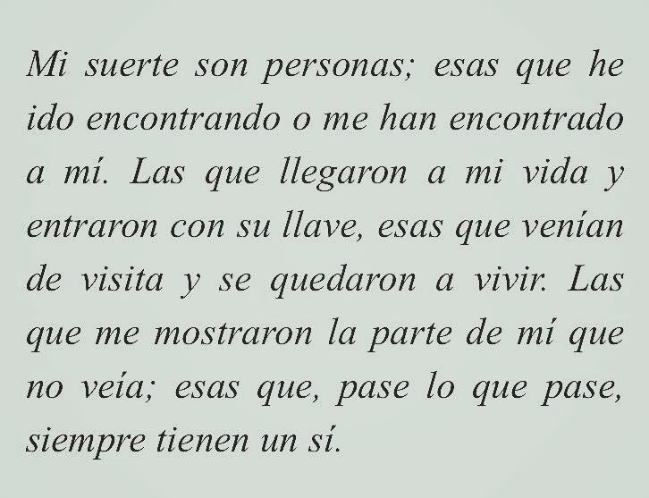 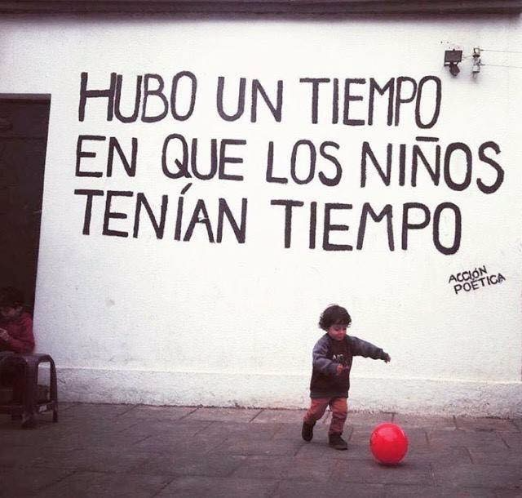